Phrasal Verbs
Turn around
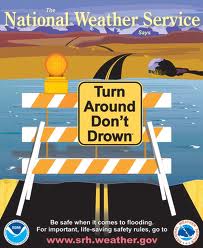 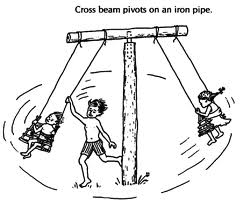 Take off
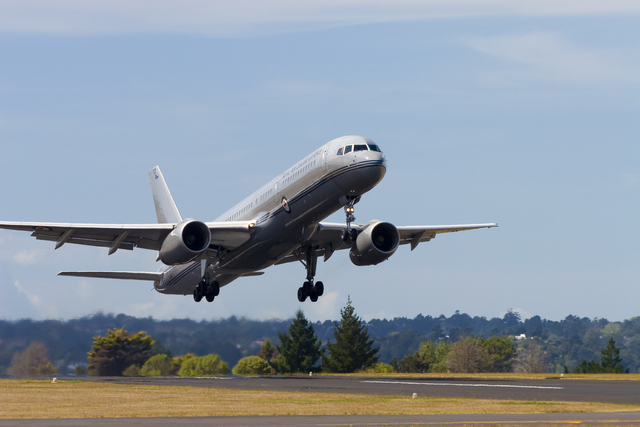 Hey! Don’t take off your clothes in here!
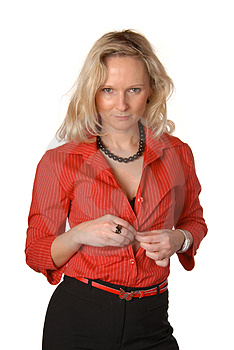 Fasten your seatbelts, the plane is taking off in a minute.
Put out
Put out your cigarette for your own good!
Throw away
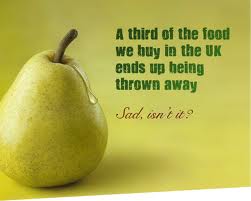 I’m throwing my money away!
What are people in the U.K. doing with a third of the food they buy?
Look for
We’re looking for some food because we’re hungry!
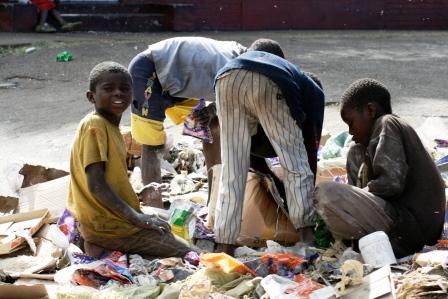 Look up
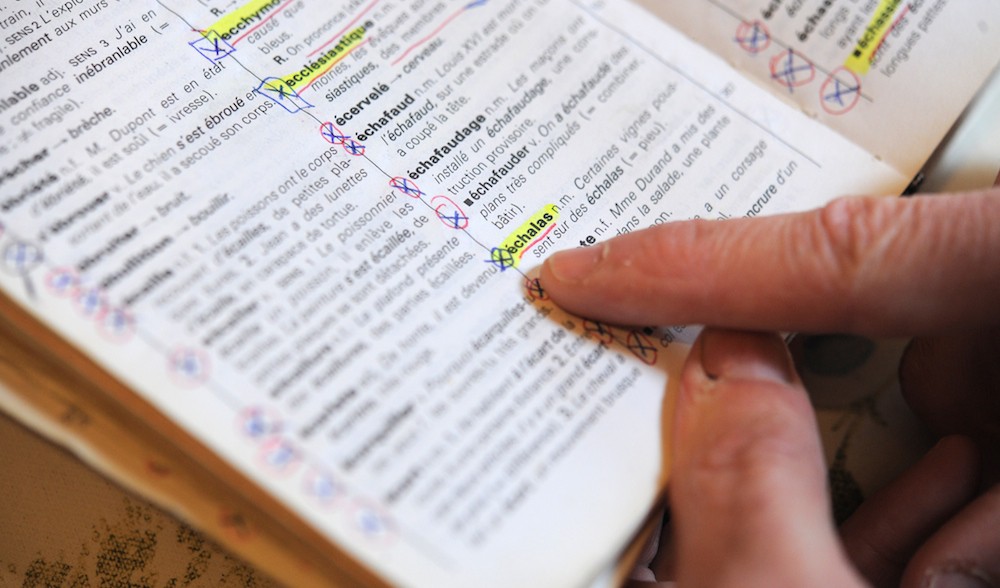 Look up difficult words in the dictionary.
Make up
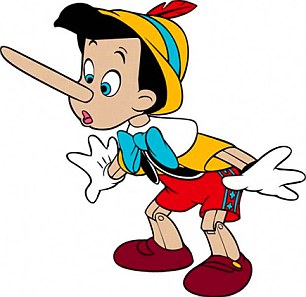 Ponicchio is a big fat liar. He always makes up stories.
When you are buying for clothes or shoes, it’s a good idea to try them on to check if they fit you.
Try on
Break down
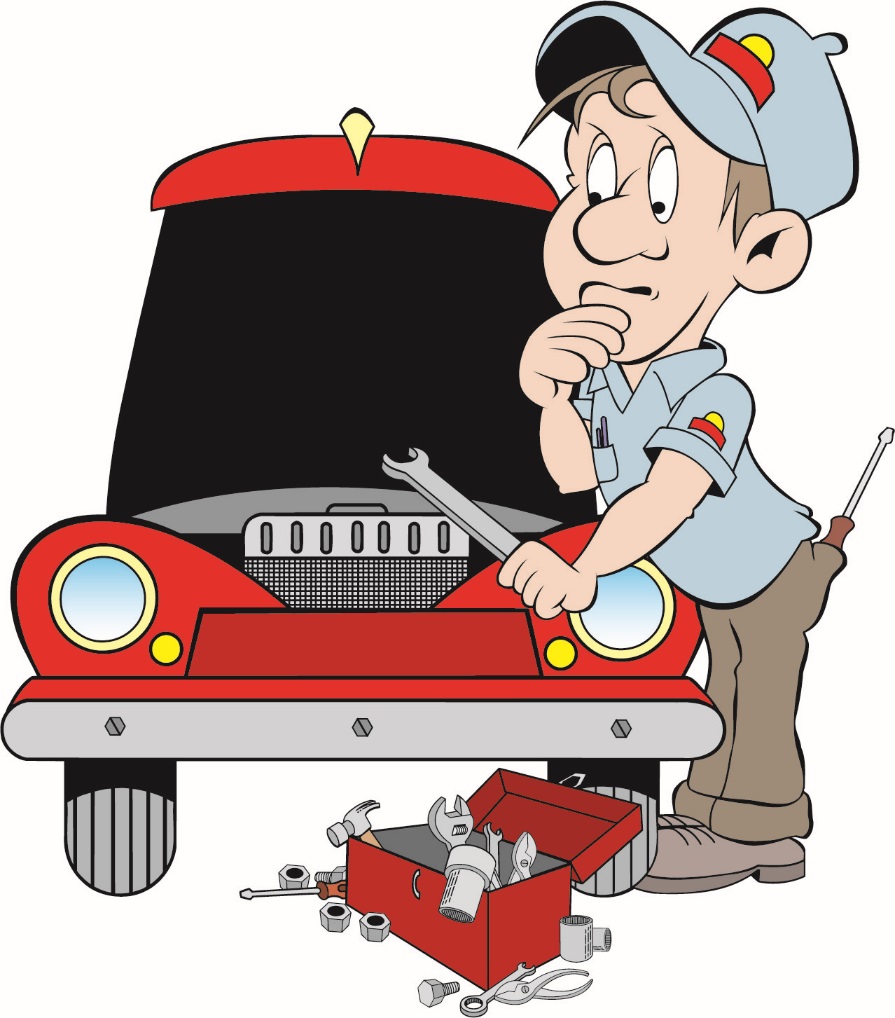 My car broke down on my way to work.
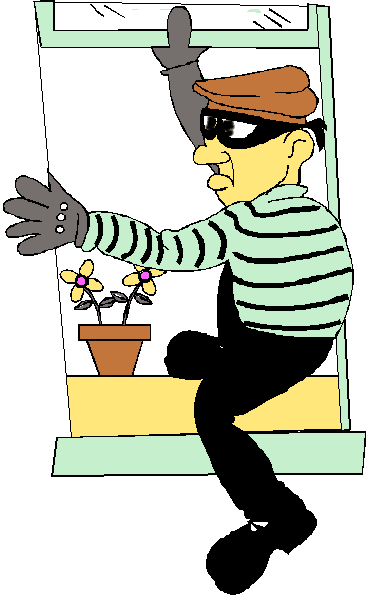 Break into
Yesterday, a thief broke into our house.
Pull down
She’s pulling down the string!
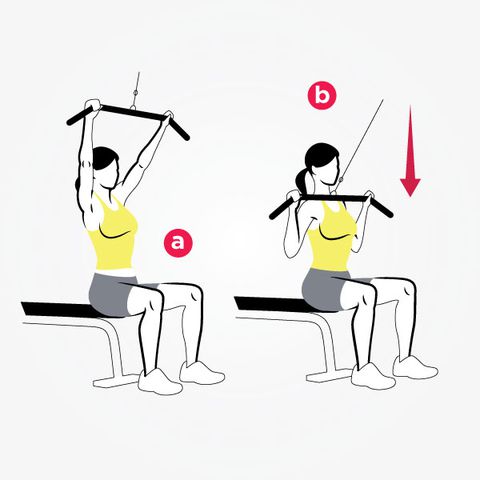 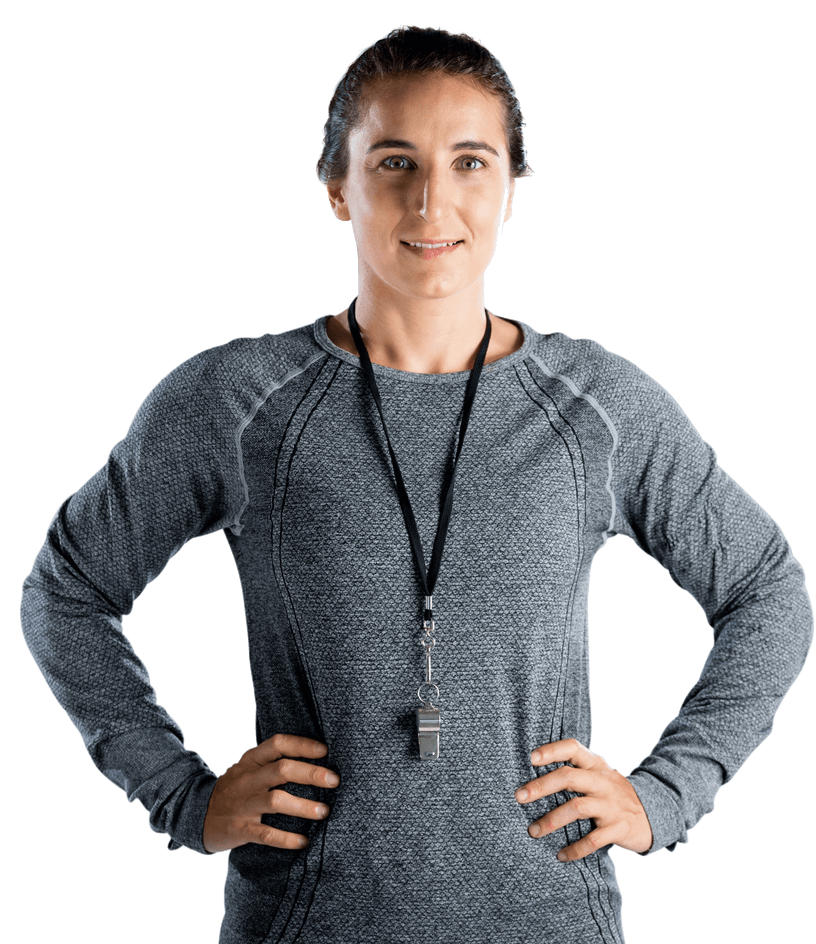 Set up
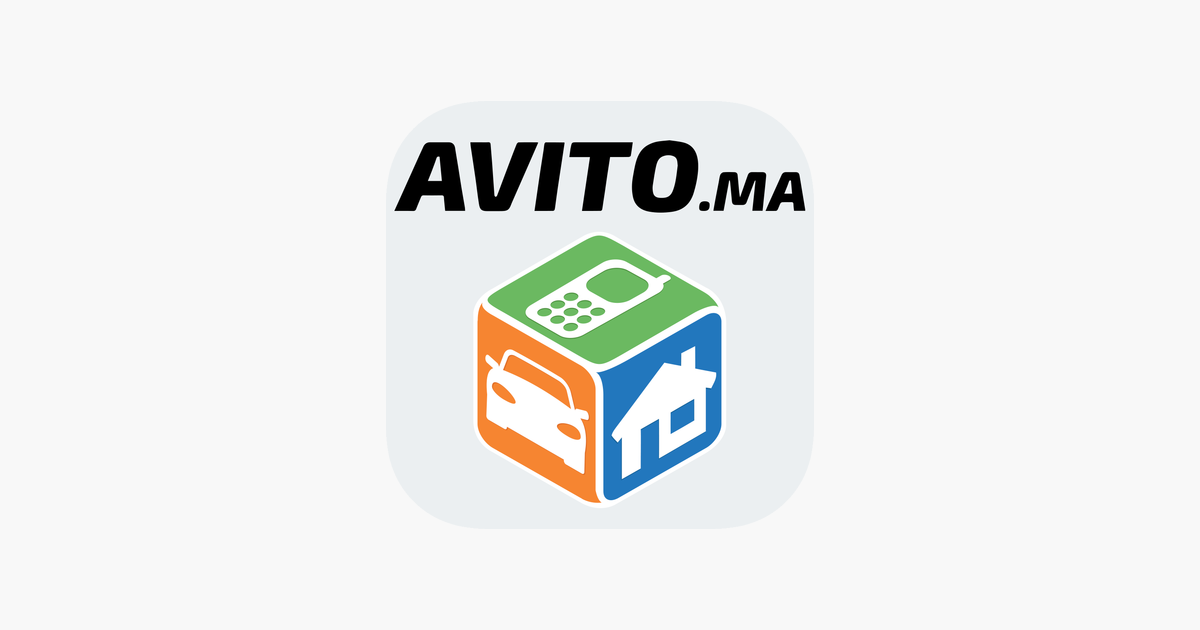 AVITO set up a new branch in our neighborhood.
Speak up
Please speak up. I can’t hear you.
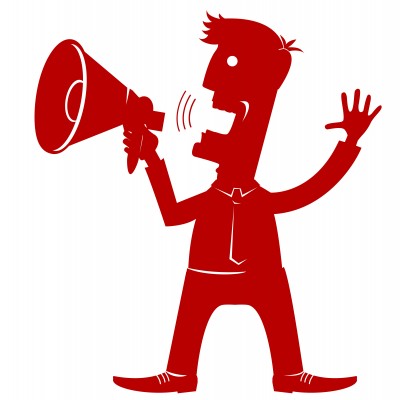 Turn up ≠ turn down
Please turn the volume down.
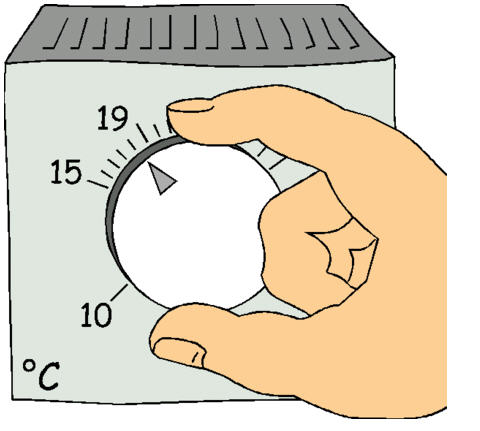 Turn down
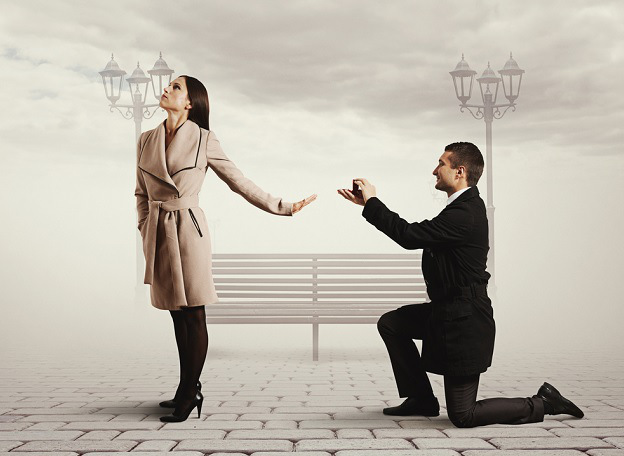 He proposed to him, but she turned him down.
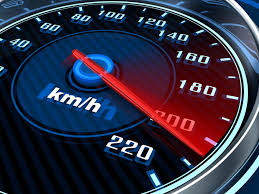 Speed up
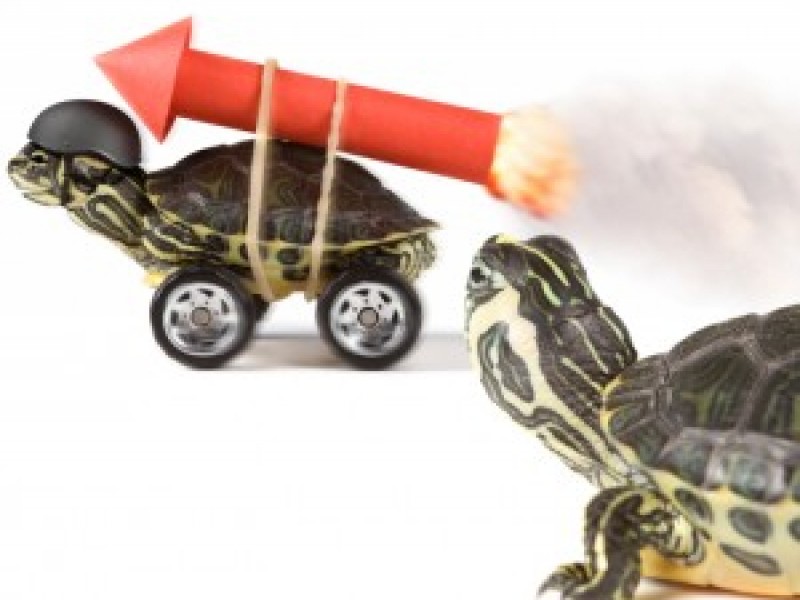 Speed up; so you can get before sunset.
Bring up
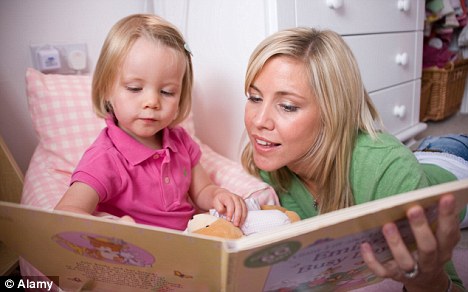 She was brought up in a lovely home.
She brought up the story of her new phone when we were talking.
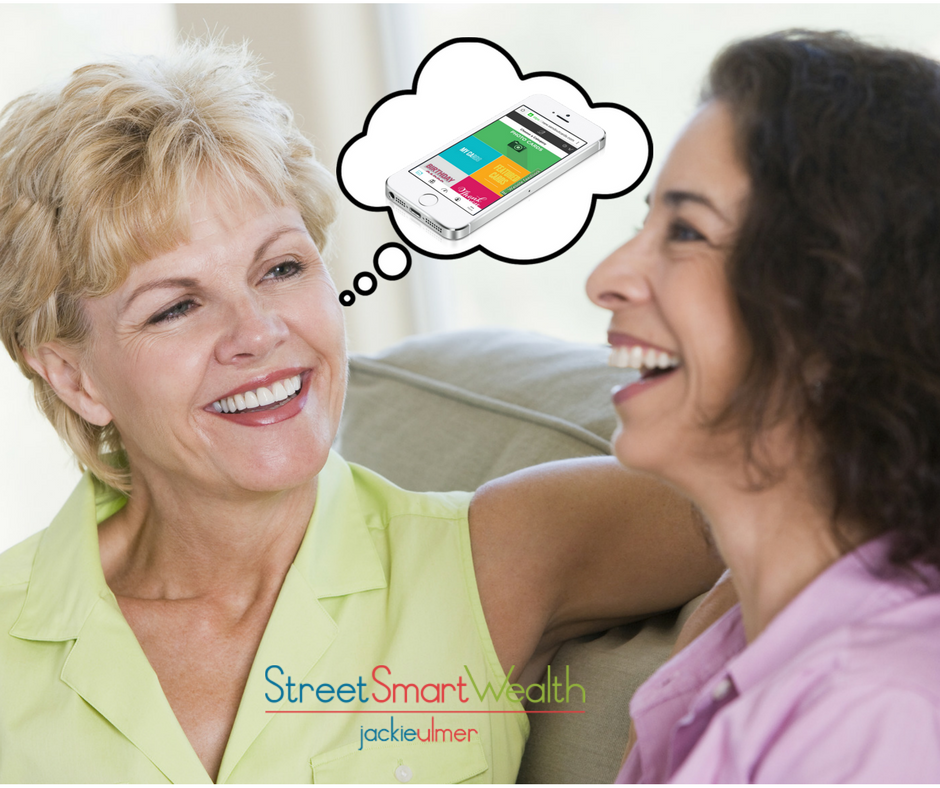 Show up
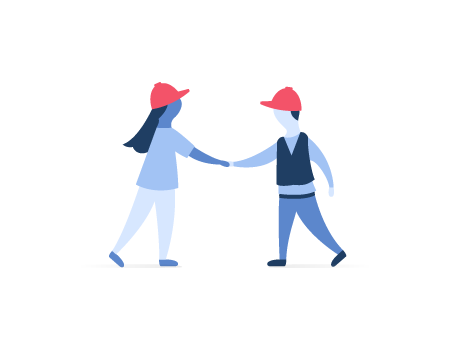 Let’s go! I think Sam won’t show up as he’s too late.
Well, your mom will be very angry if you don’t pick up all those things on your bedroom’s floor!
Pick up
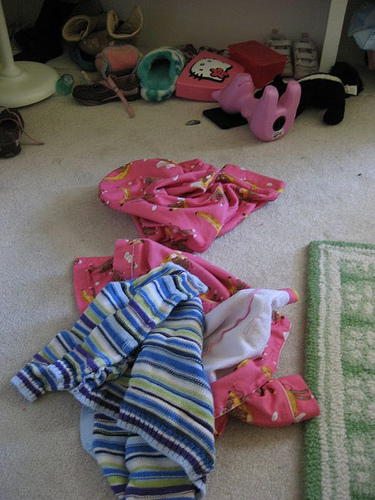 Grow up
What would you like your kids to be when they grow up?
Give up
Have you ever given up doing something?
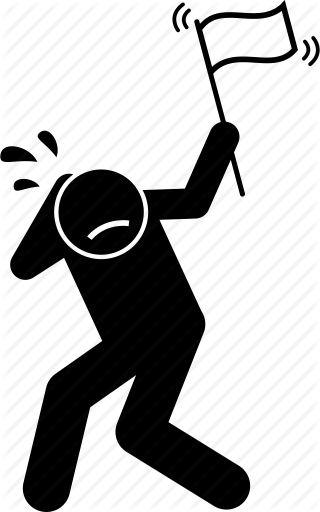 Run out of (something)
I can’t believe we ran out of the gas!
These poor people run out of water every week because of the drought!
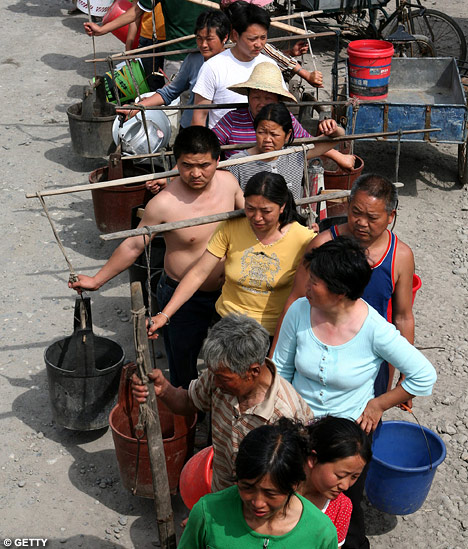 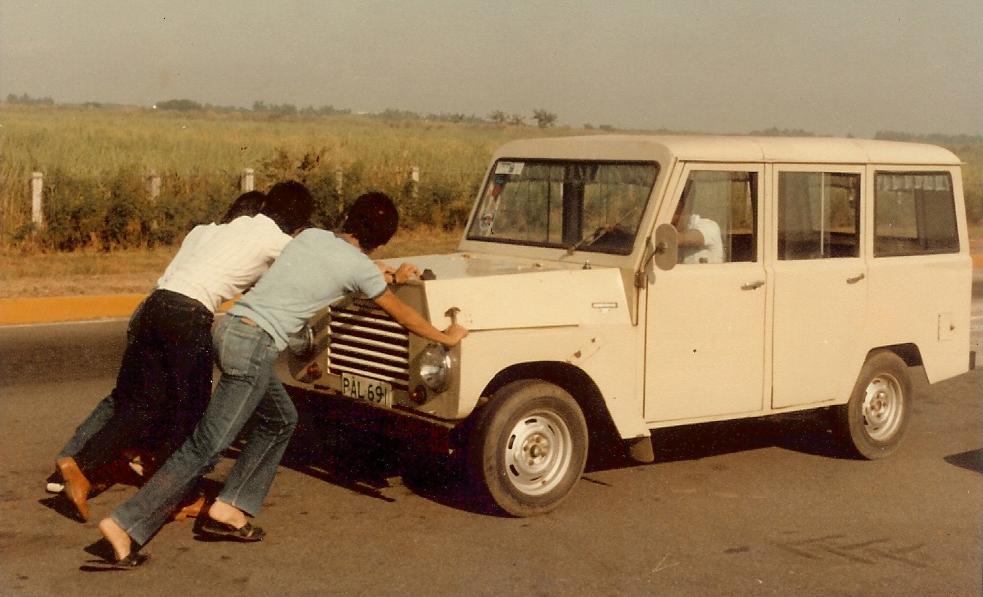 Run into = run across
I ran into/across an old friend of mine while I was riding my bike.
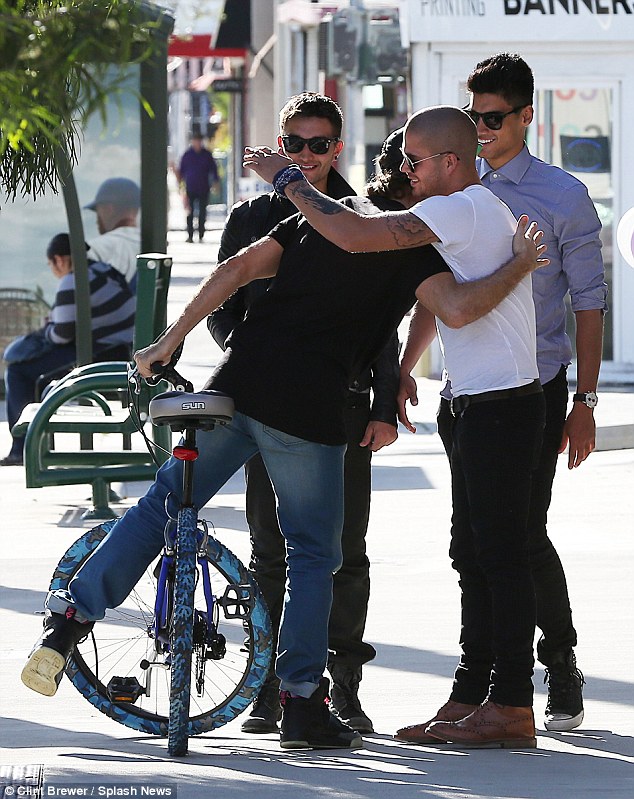 Cheer up
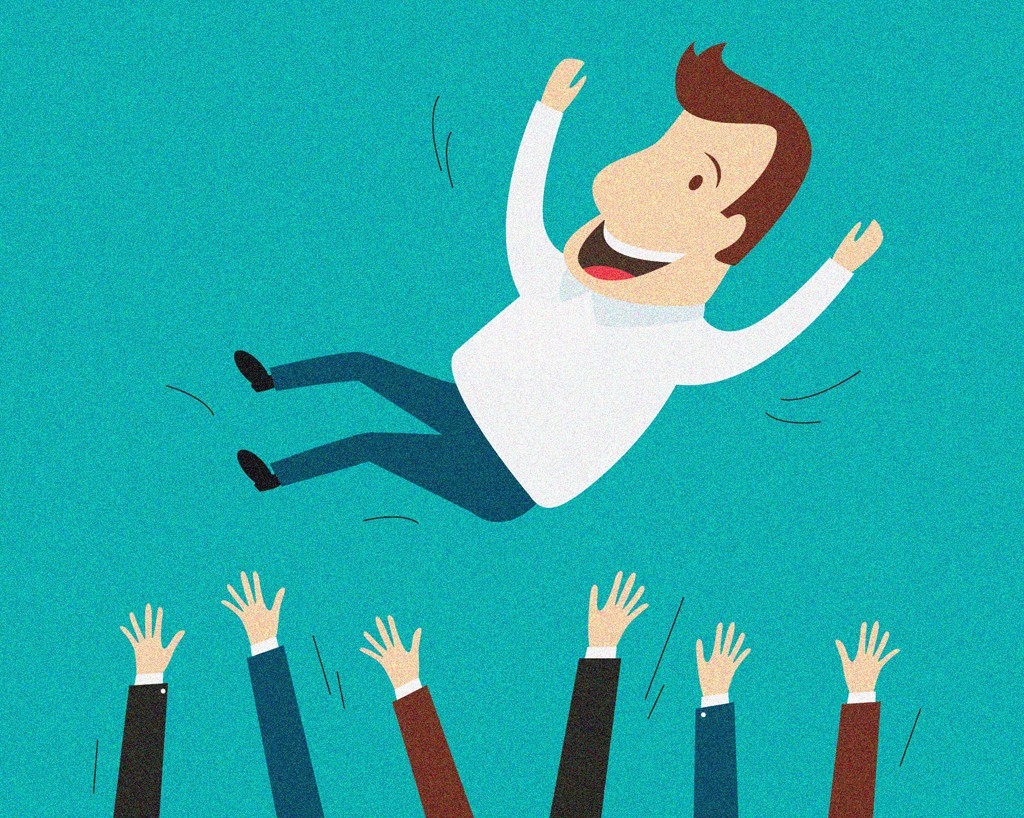 They usually cheer up their boss when they succeed.
Go up ≠ go down
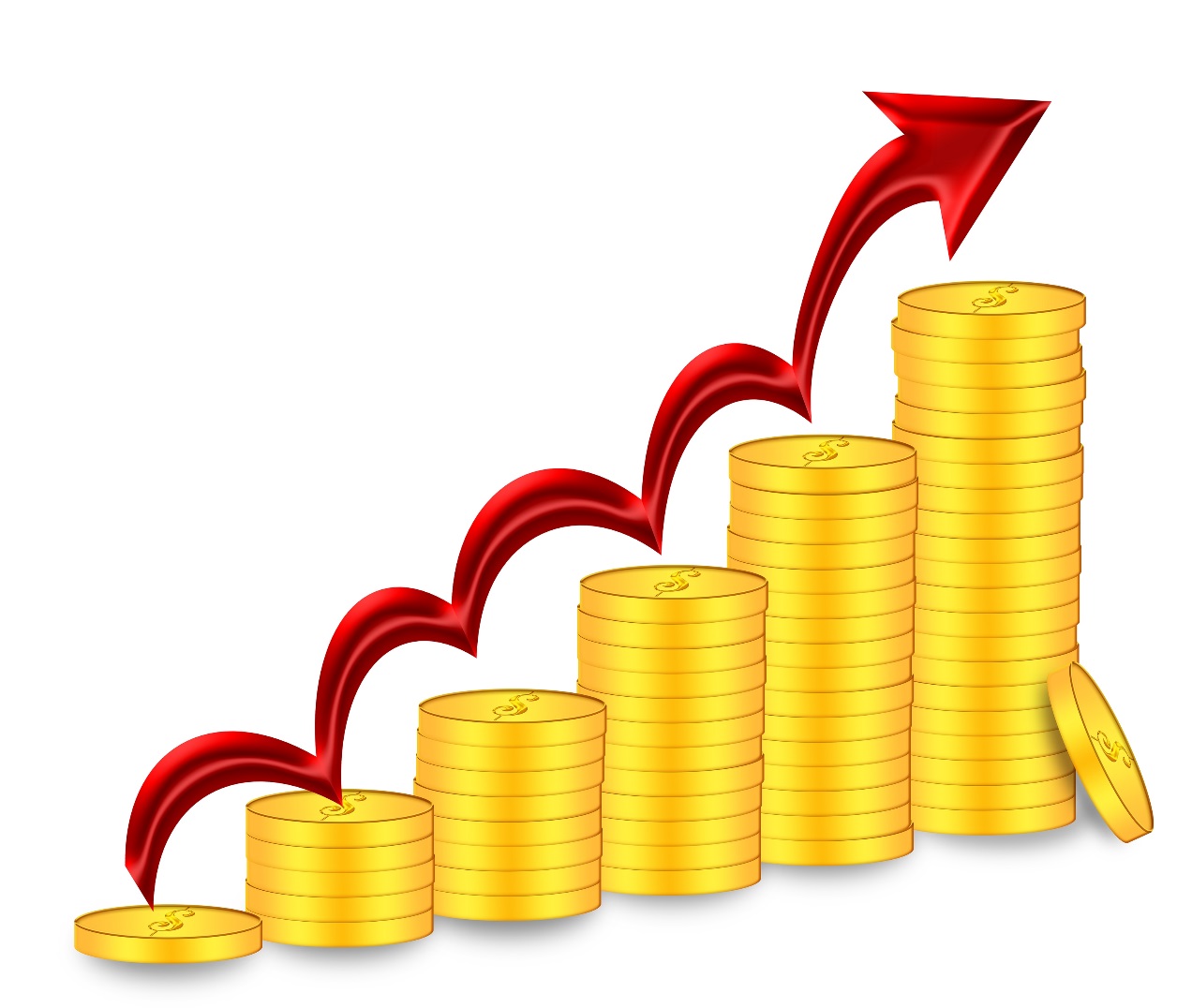 Goods prices usually go up these days.
Make up for (something)
If you forget giving me a hug on my birthday, you’ll have to make up for it!!
Get out		Have you ever asked someone to get out of your sight?